Ona tili
9-sinf
Mavzu:
Mustahkamlash
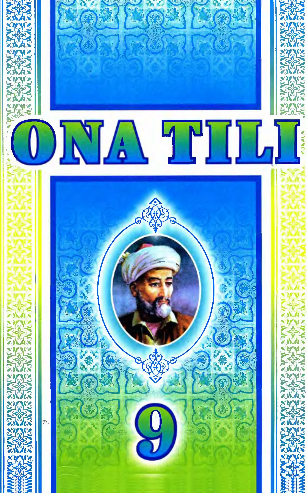 Umirov Javlon MuxamedovichToshkent viloyati  O‘rta Chirchiq tumani 21-umumiy o‘rta ta’lim maktabi o‘qituvchisi
Berilgan topshiriqni tekshirish
Zahar-zaqqum
Elchi bu ziyofat muftiga zahar-zaqqum bo‘lganini sezib, suhbatni bo‘lishga qaror berdi.
A.Hakimov. Ilon izidan
Berilgan topshiriqni tekshirish
Rizq
Sen bilan mening tan-jonimiz sog‘ bo‘lsa, bu jo‘jalarning rizqini Xudo beradi.
…Qalb to‘la nur, xalqning rizqi ham to‘lug‘,
     Ombor to‘la g‘alla bo‘lgani shudir…
1-topshiriq
Kimki mehnatsevar va g‘ayratli bo‘lsa…
Kimki mehnatsevar va g‘ayratli bo‘lsa, u  xalq mehrini qozonadi.
__
Kimki mehnatsevar va g‘ayratli bo‘lsa, baxt va omad kaliti doim unda.
_______________
_______________
1-topshiriq
Kimki mehnatsevar va g‘ayratli bo‘lsa…
Kimki mehnatsevar va g‘ayratli bo‘lsa, uning  hayotdagi maqsadi aniq bo‘ladi.
Kimki mehnatsevar va g‘ayratli bo‘lsa, undan ko‘p narsani o‘rganish kerak.
- - - - -
2-topshiriq
1. Masalaning mohiyati shu ekanki, bosh vrach qabulxonasiga kichkina telefonogramma tushibdi.
-ki
Kesim ergash gapli qo‘shma gap
2-topshiriq
2. Bolalarim haftada bir marta xabar olishsa, yetti kun uyim to‘ladi.
-sa
Shart ergash gapli qo‘shma gap
Hol ergash gapli qo‘shma gap
2-topshiriq
3. Yaqin borib qarasa, qoraygan yerda bolalar ko‘ylagiga qadaladigan o‘n-o‘n beshta tugma sochilib yotibdi.
-sa
Shart ergash gapli qo‘shma gap
Hol ergash gapli qo‘shma gap
3-topshiriq
Nimaiki qo‘liga tushsa, bari uni qiziqtiradi.
Nisbiy so‘zlar
Nimaiki
bari
3-topshiriq
Chaqimchidan qo‘rqqin, chunki uning bir soatda buzgan ishini bir yilda ham tuzatib bo‘lmaydi.
chunki
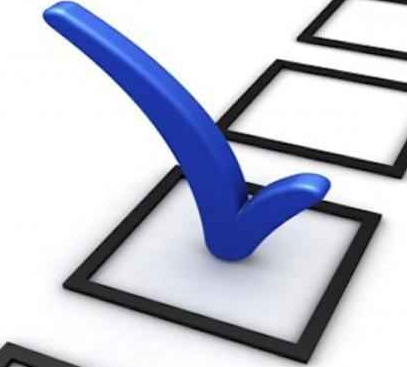 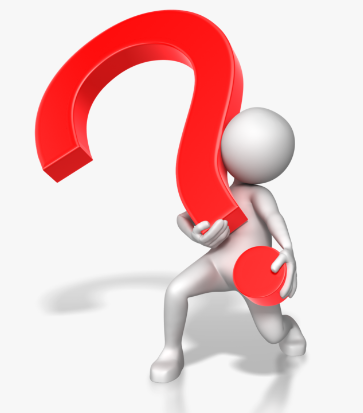 3-topshiriq
Odamlar tinch uxlasin deb, aylanib yurishgandir.
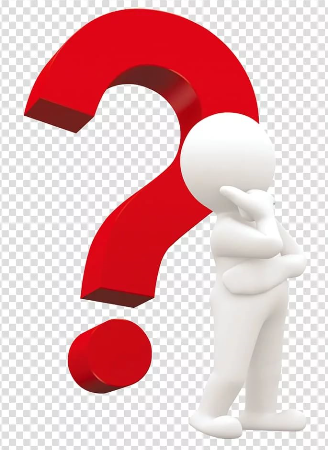 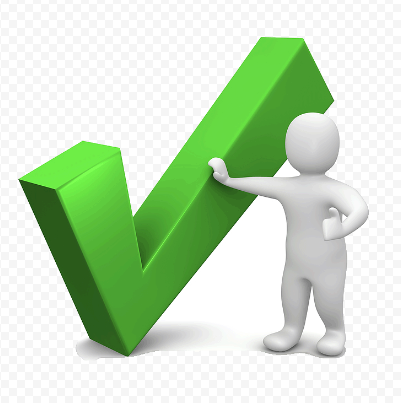 deb
3-topshiriq
Kimning ko‘ngli to‘g‘ri bo‘lsa, yo‘li ham to‘g‘ri bo‘ladi.
Kimning
uning
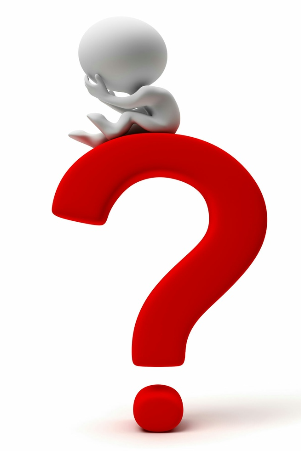 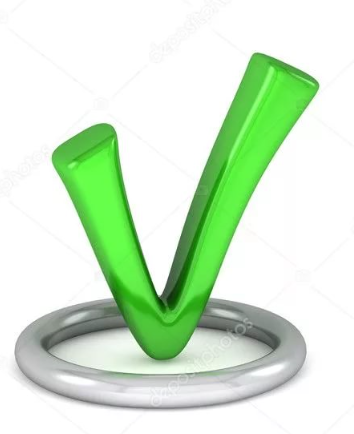 4-topshiriq
1. Ahmadjon faqat shuni biladiki, dushman bu tepalikni haddan tashqari qattiq o‘qqa tutdi.
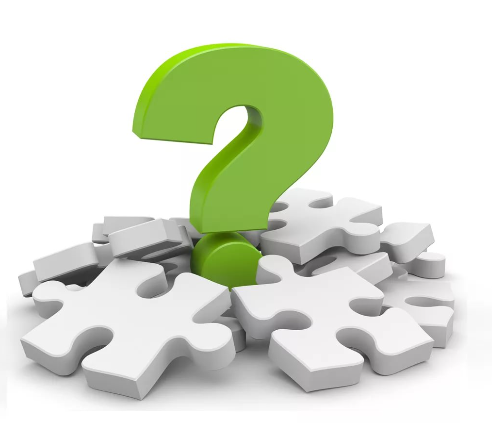 Ahmadjon faqat nimani biladi?
To‘ldiruvchi ergash gapli qo‘shma gap
4-topshiriq
2. Qalbingiz nimani buyursa, siz menga shuni buyuring.
Siz menga qalbingiz buyurganini buyuring.
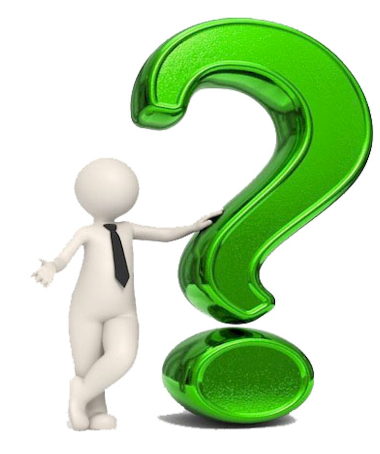 To‘ldiruvchi ergash gapli qo‘shma gap
Mustaqil bajarish uchun topshiriq
5-topshiriq. Bosh gap tarkibidagi ko‘rsatish olmoshining ma’nosini izohlab kelgan ergash gaplarga to‘rtta misol yozing.
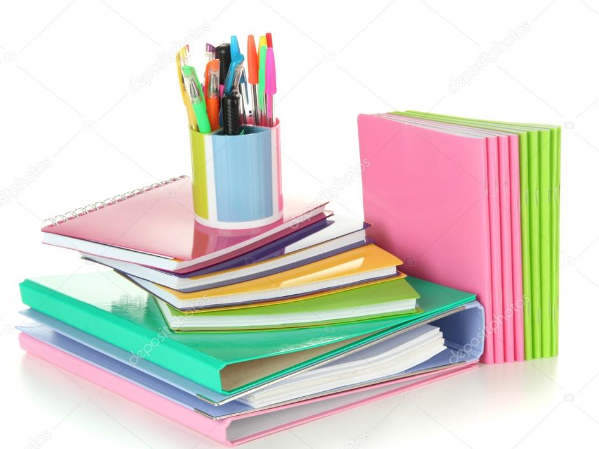